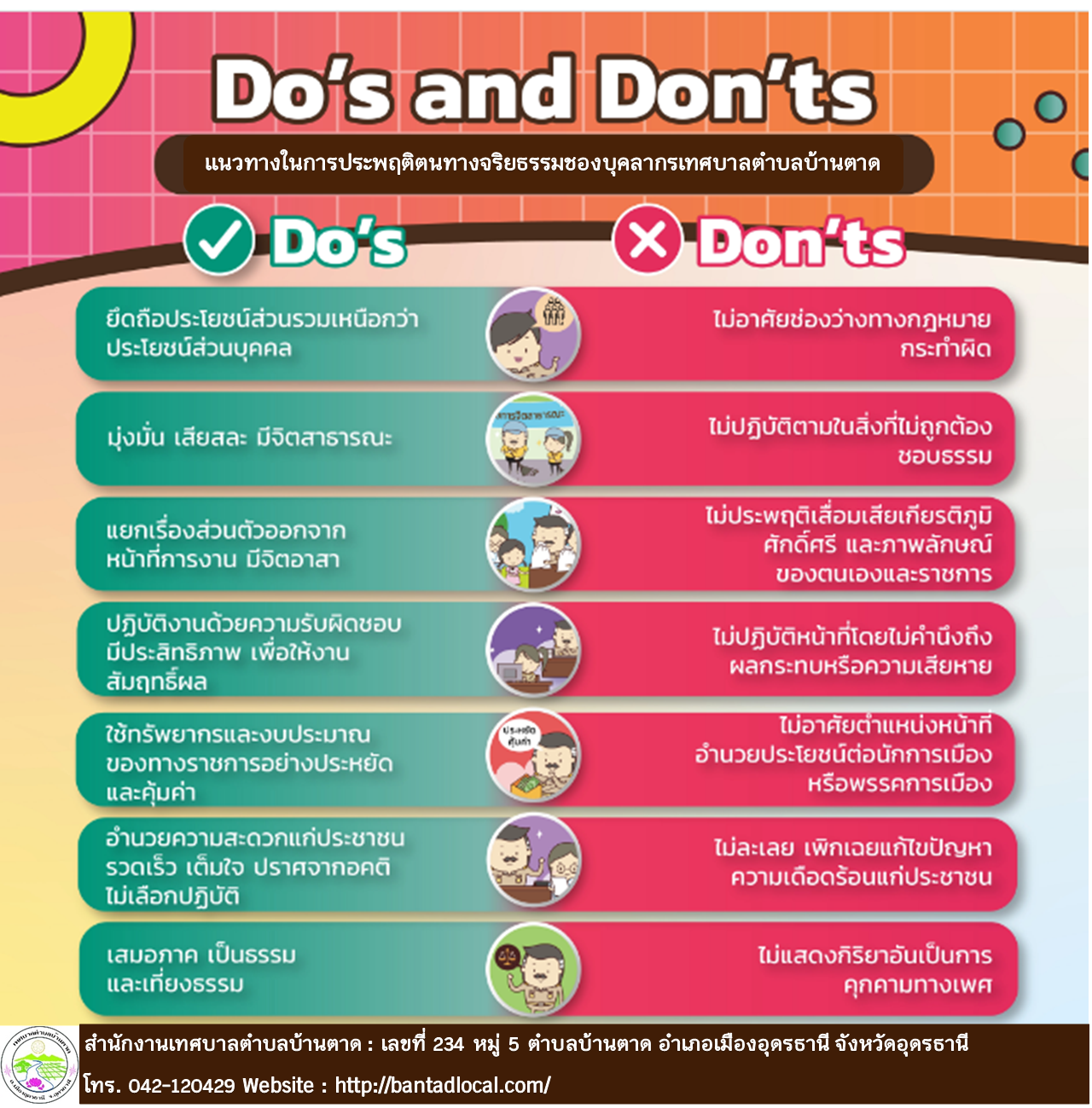 แนวทางในการประพฤติตนทางจริยธรรมของบุคลากรเทศบาลตำบลผาสุก
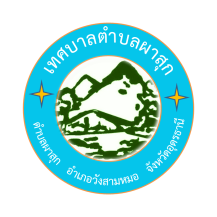 เทศบาลตำบลผาสุก อำเภอวังสามหมอ จังหวัดอุดรธานี
www.pasook.go.th  โทร. 042 707450 ต่อ 101